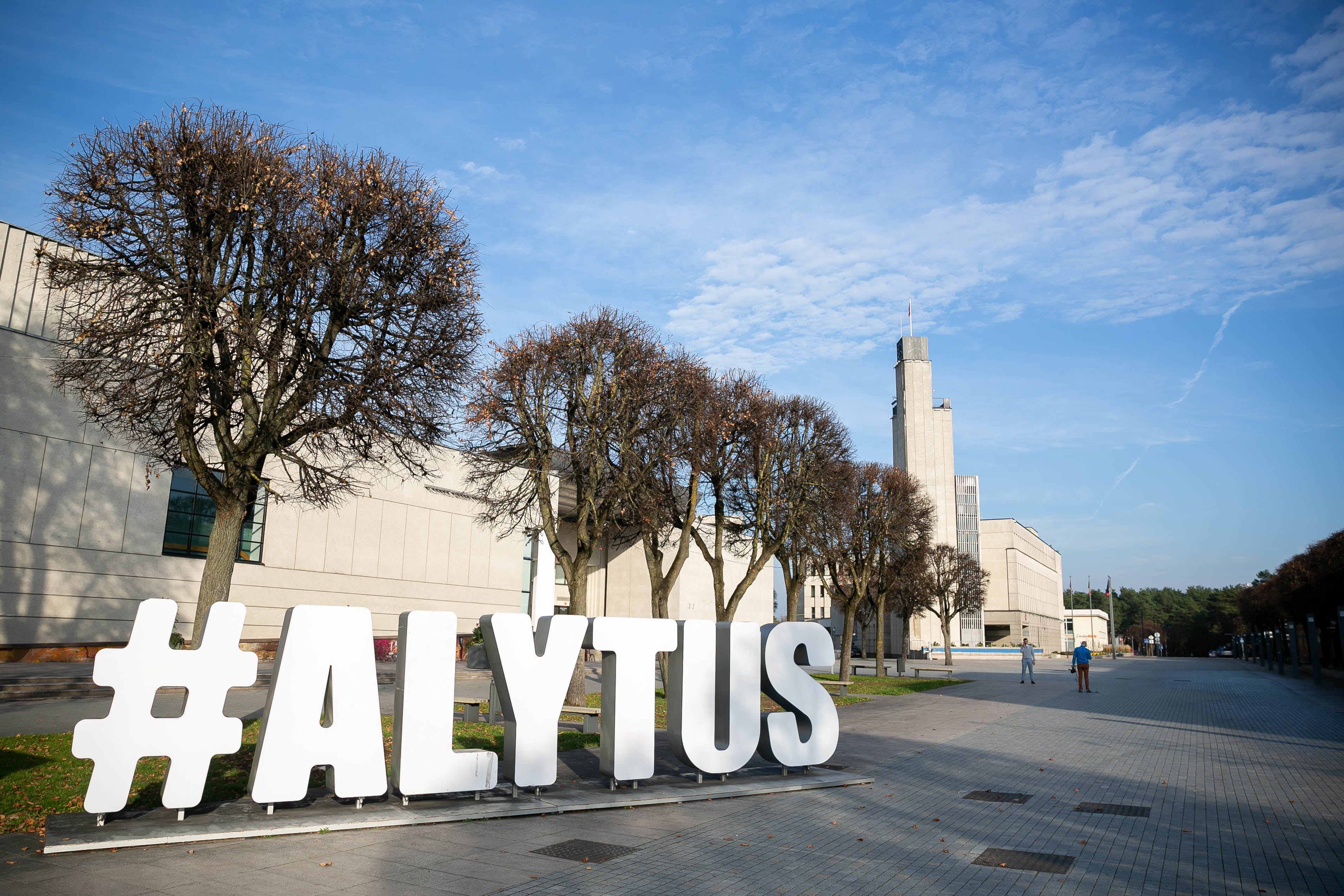 Alytus
by Grėtė Gaulytė
Facts about Alytus
Alytus is in the south of Lithuania, 100 km from the capital Vilnius.
It is the 6th largest city of Lithuania.
It has a population of 50,000.
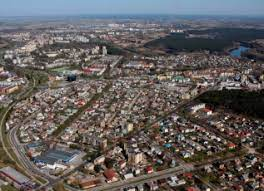 Town Hall Square
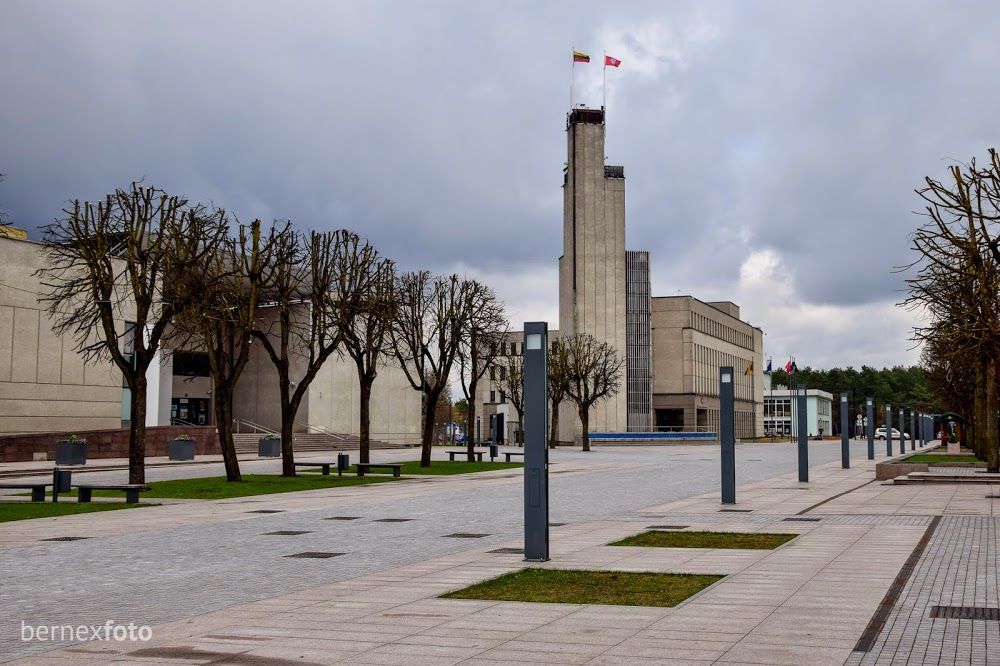 This is the Town Hall Square. You can see a lot of people here every day. The most important celebrations take place here. There are some cafes and shops around it.
The Angel of Freedom
The monument was built nearly 100 years ago.  
It is one of the symbols of Alytus.
White Rose Bridge
This pedestrian and bicycle bridge was built in Alytus across the Nemunas, the biggest river in Lithuania. We like going for a walk or cycling there. 
The bridge is 260 m long, 
14 m wide and 25 m high.
Alytus Mound
A legend tells us that Alytus started here.
This place is perfect for free time with family or friends.